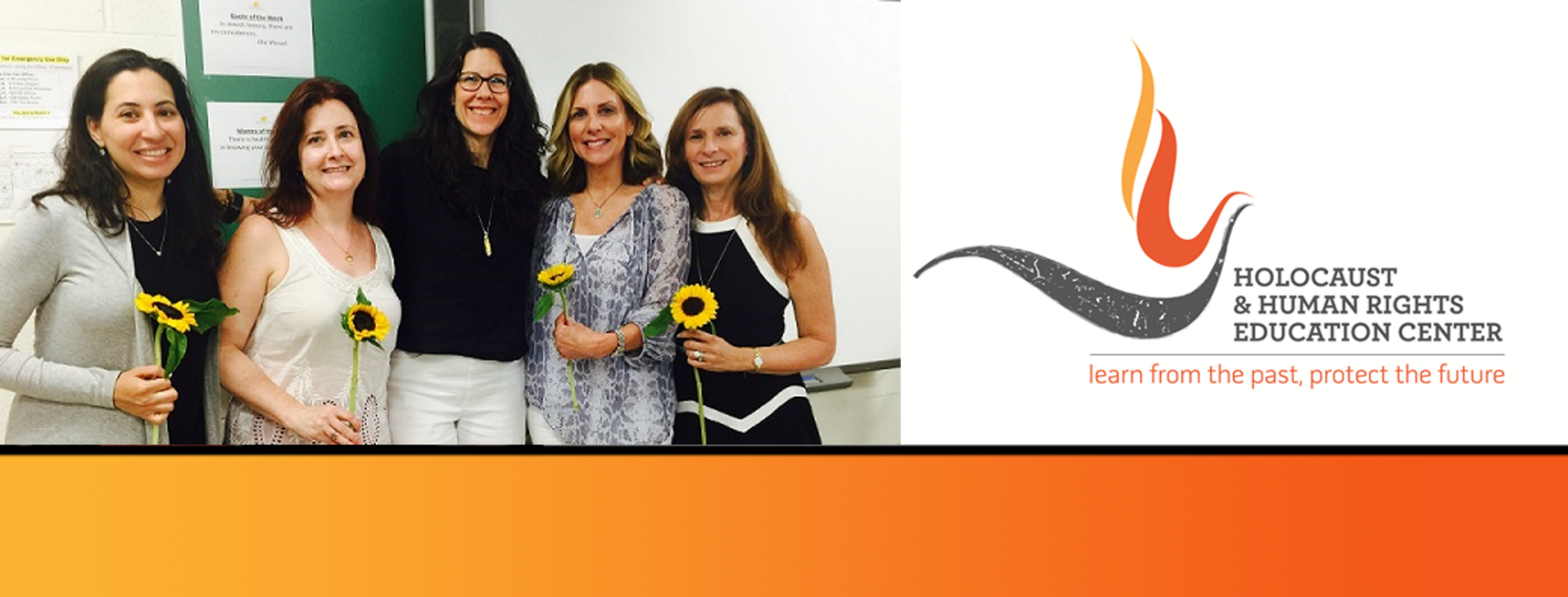 https://hhrecny.org/
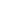 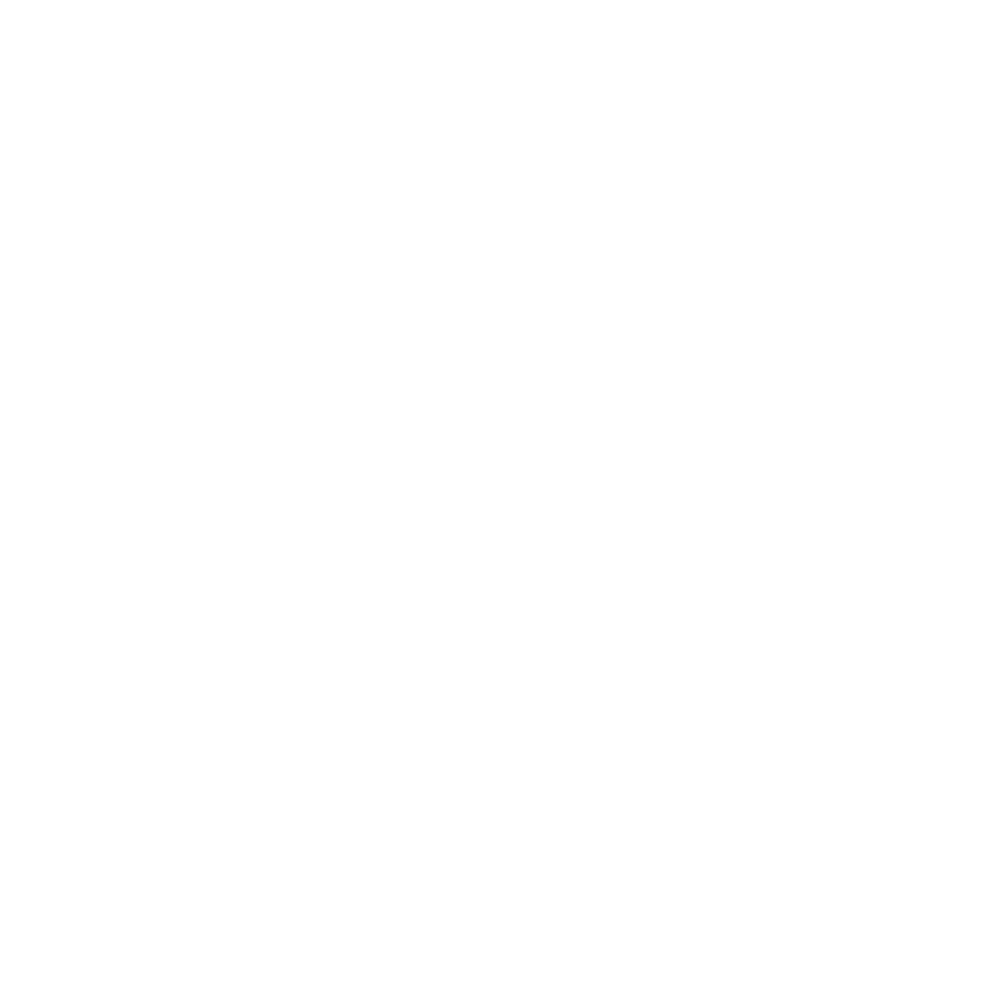 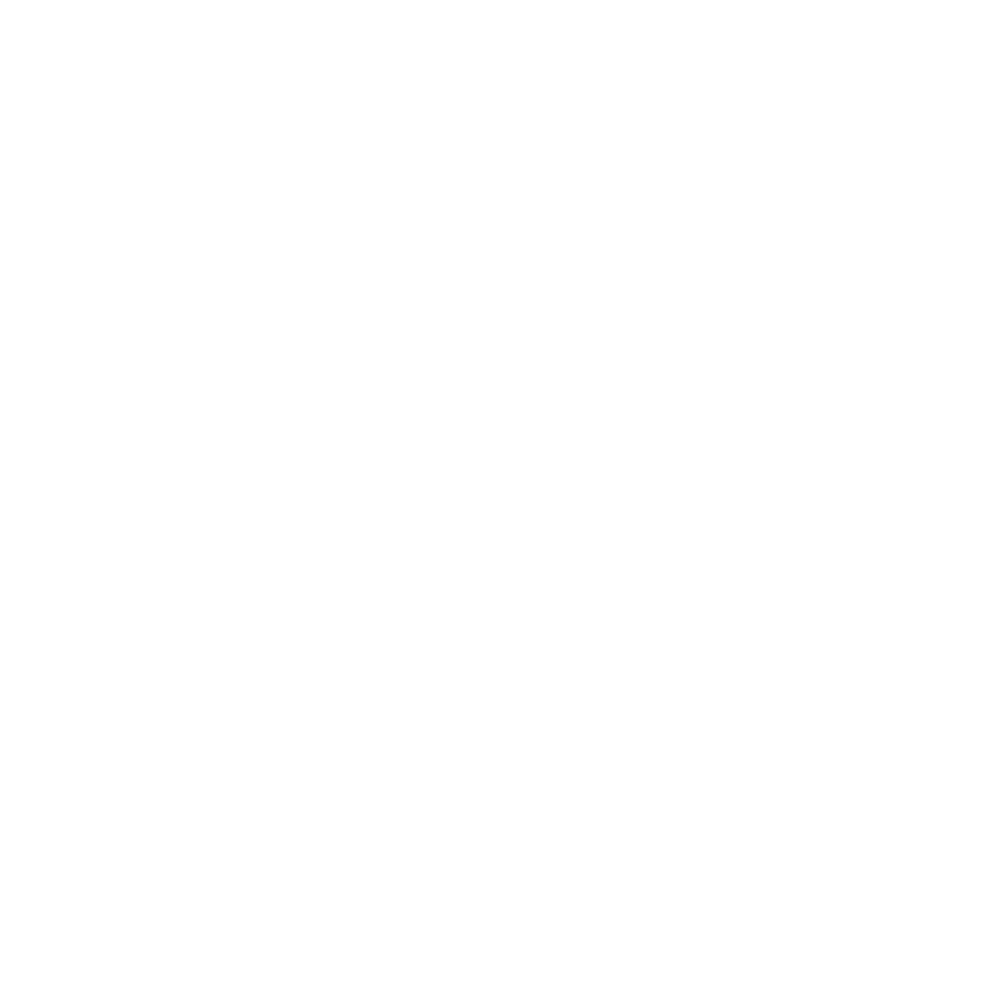 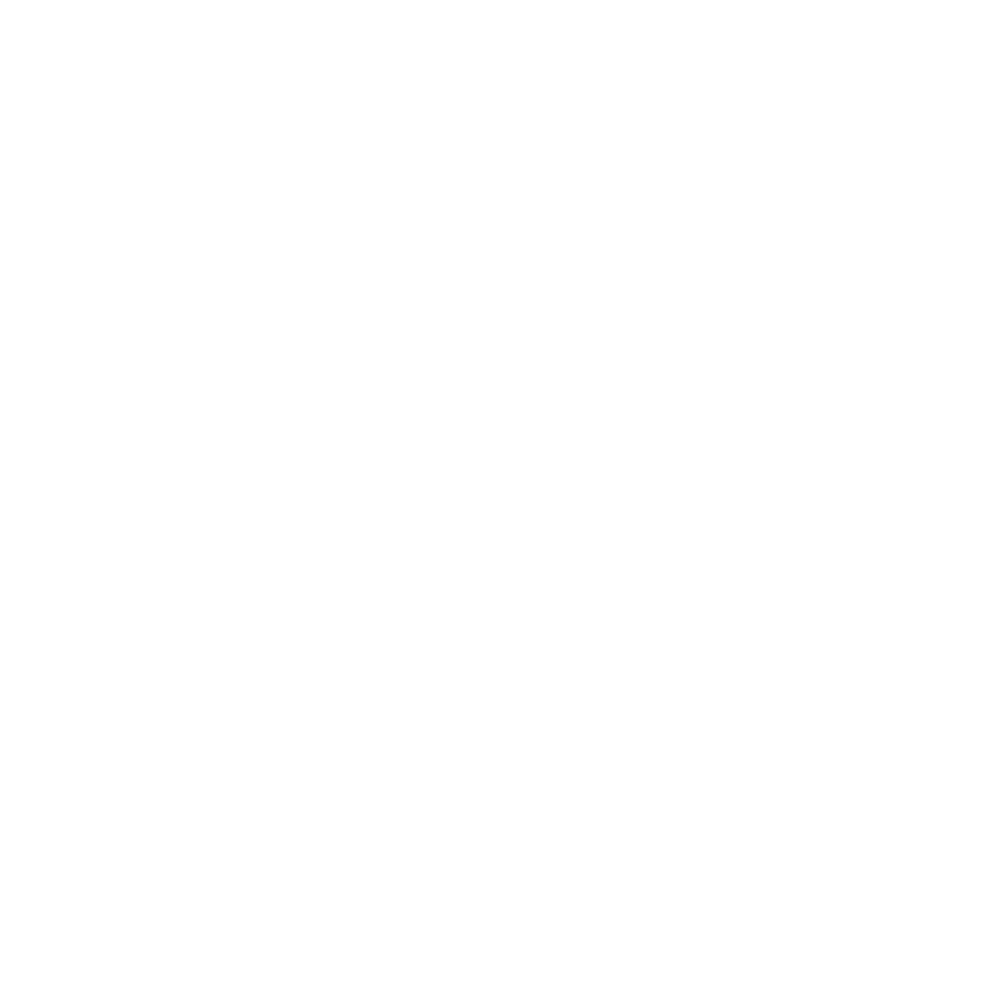 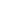 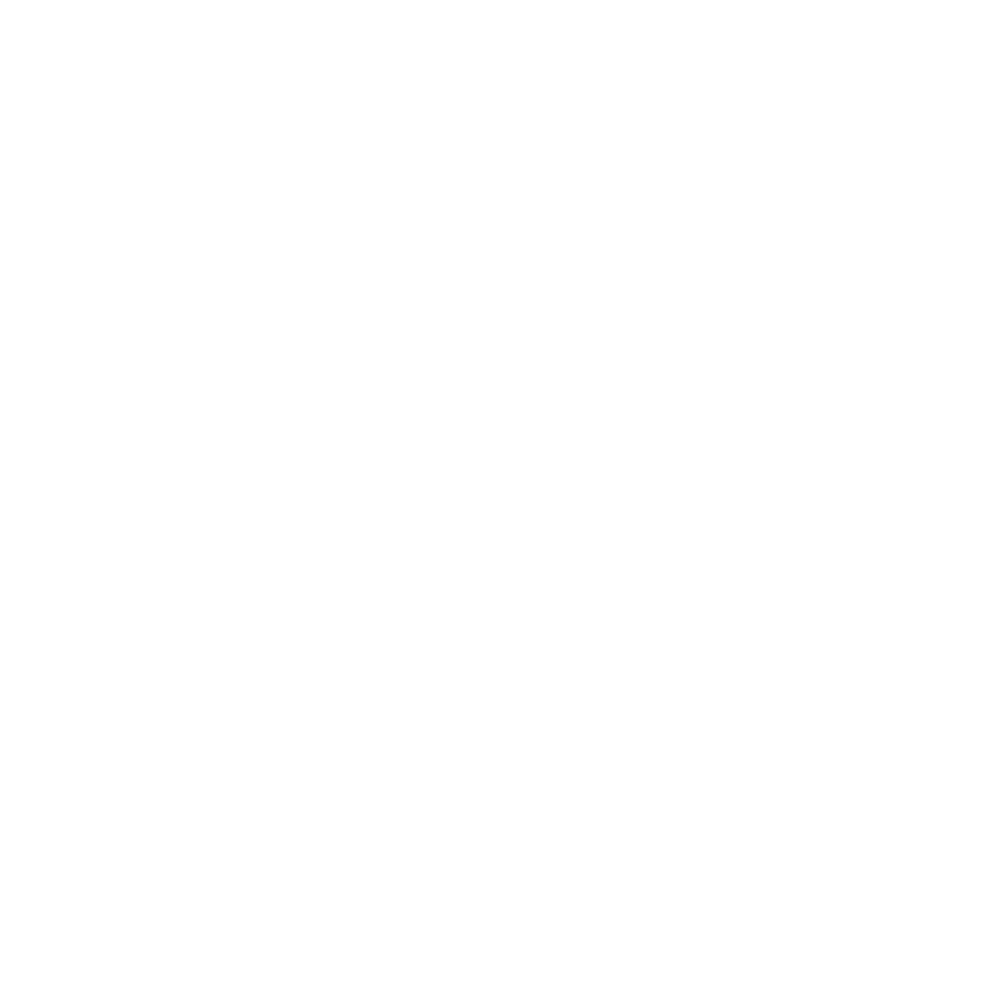 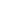 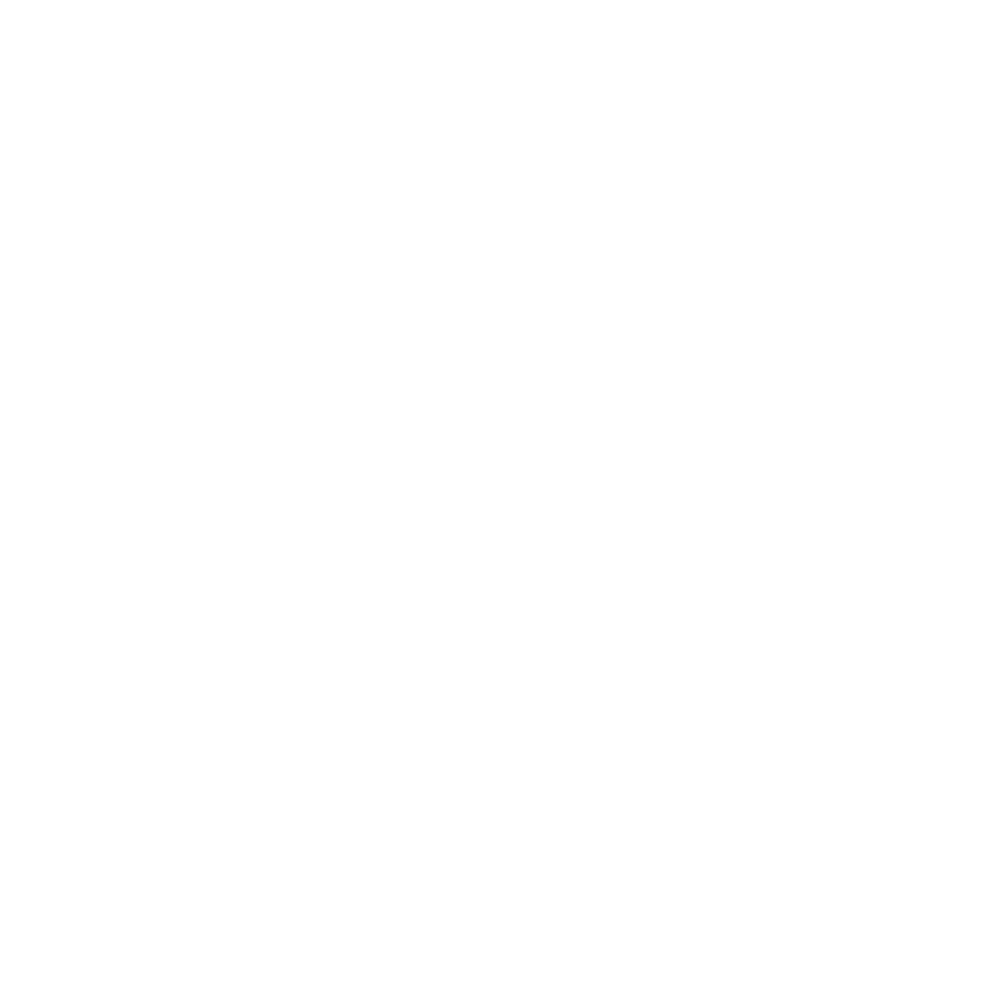 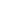 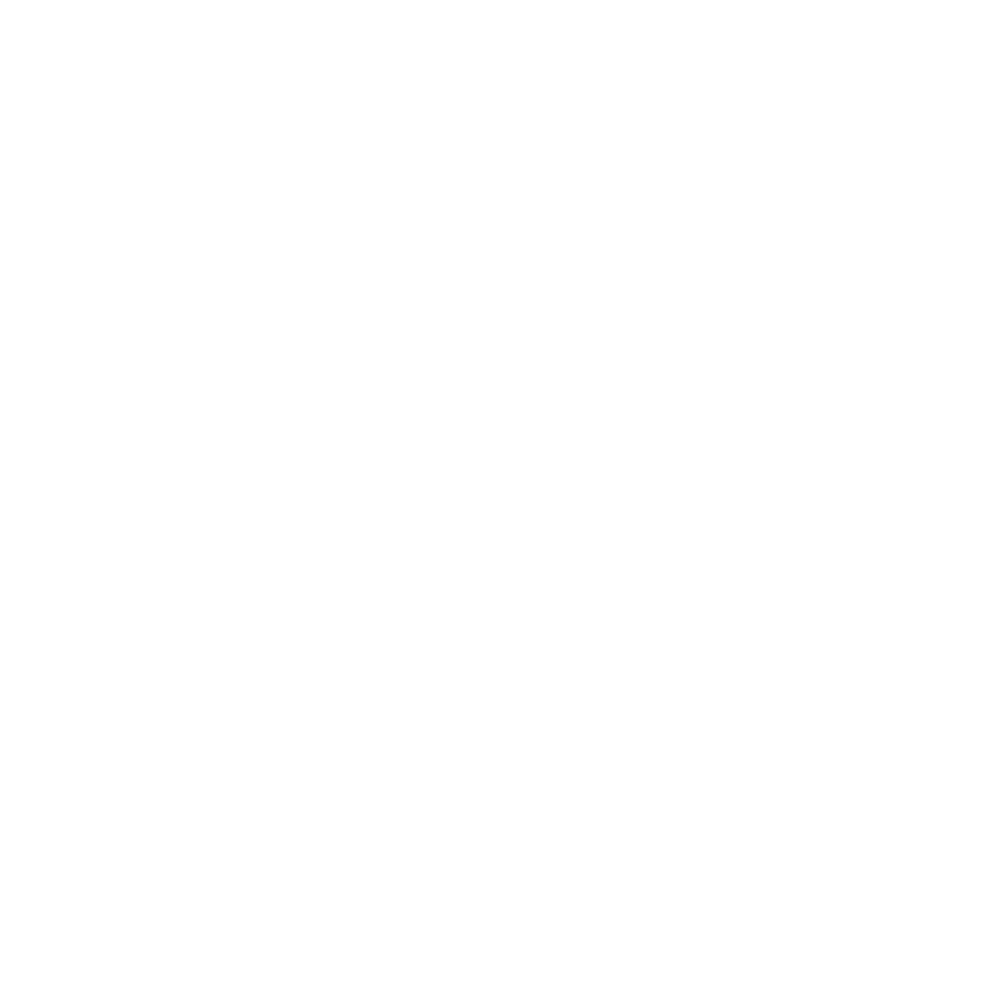 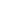 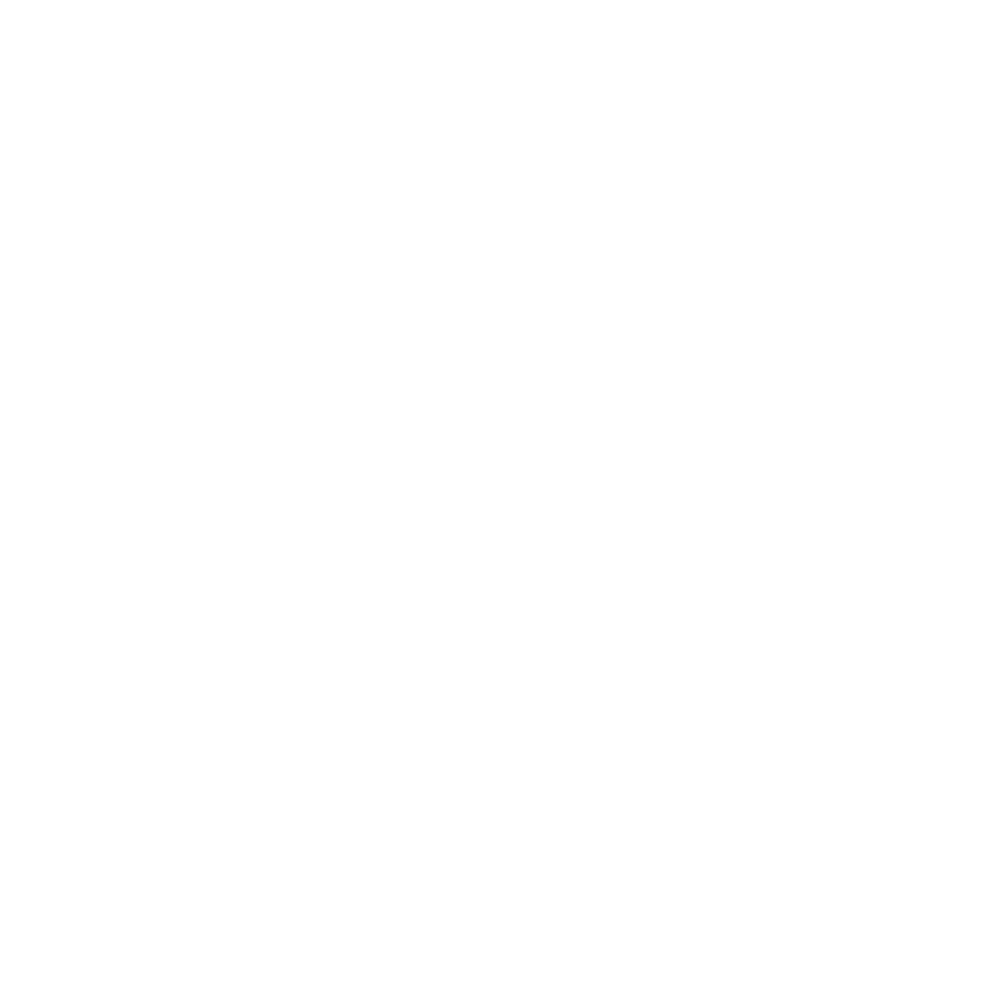 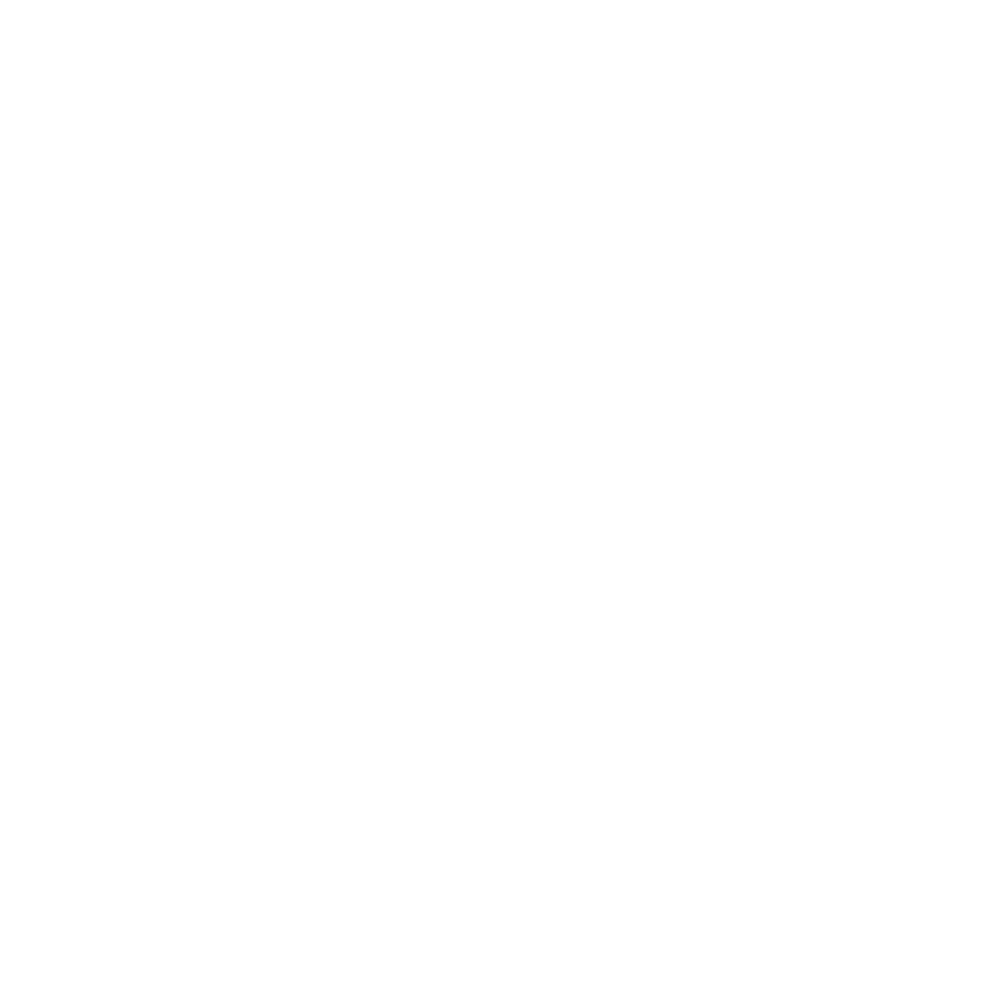 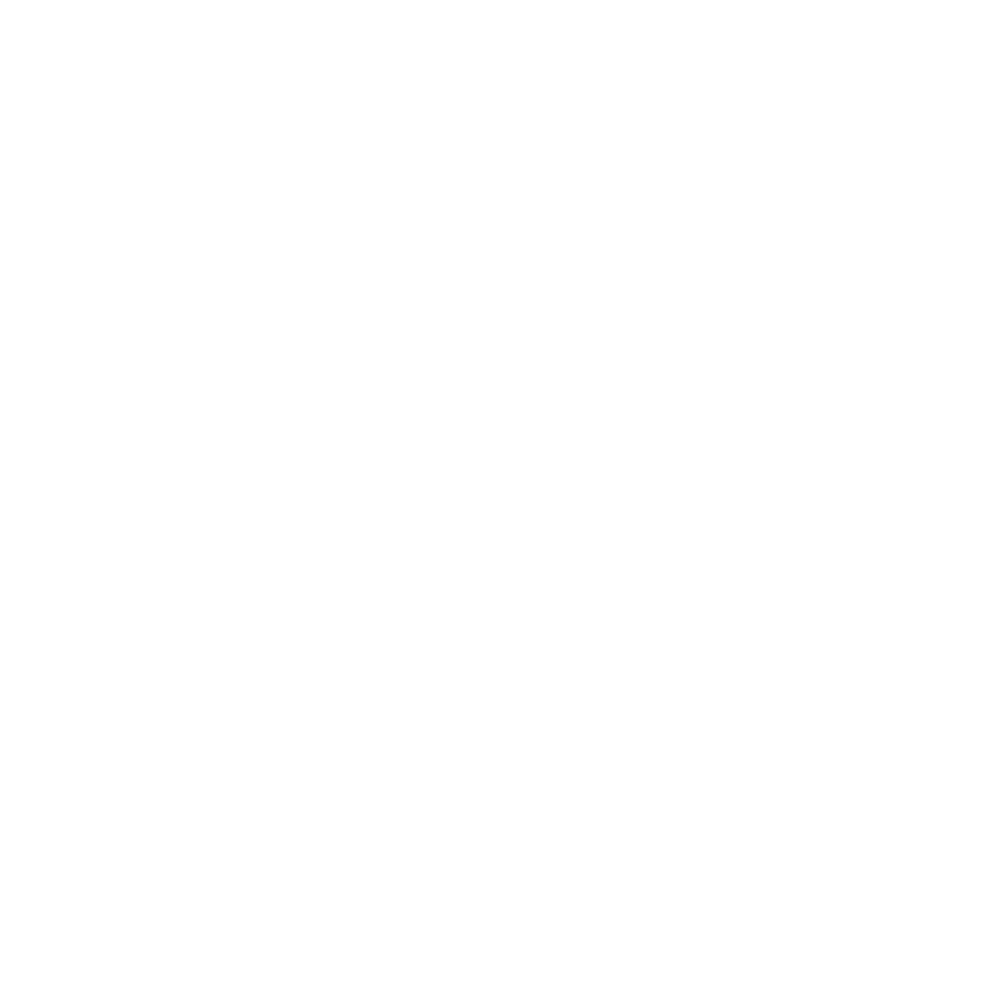 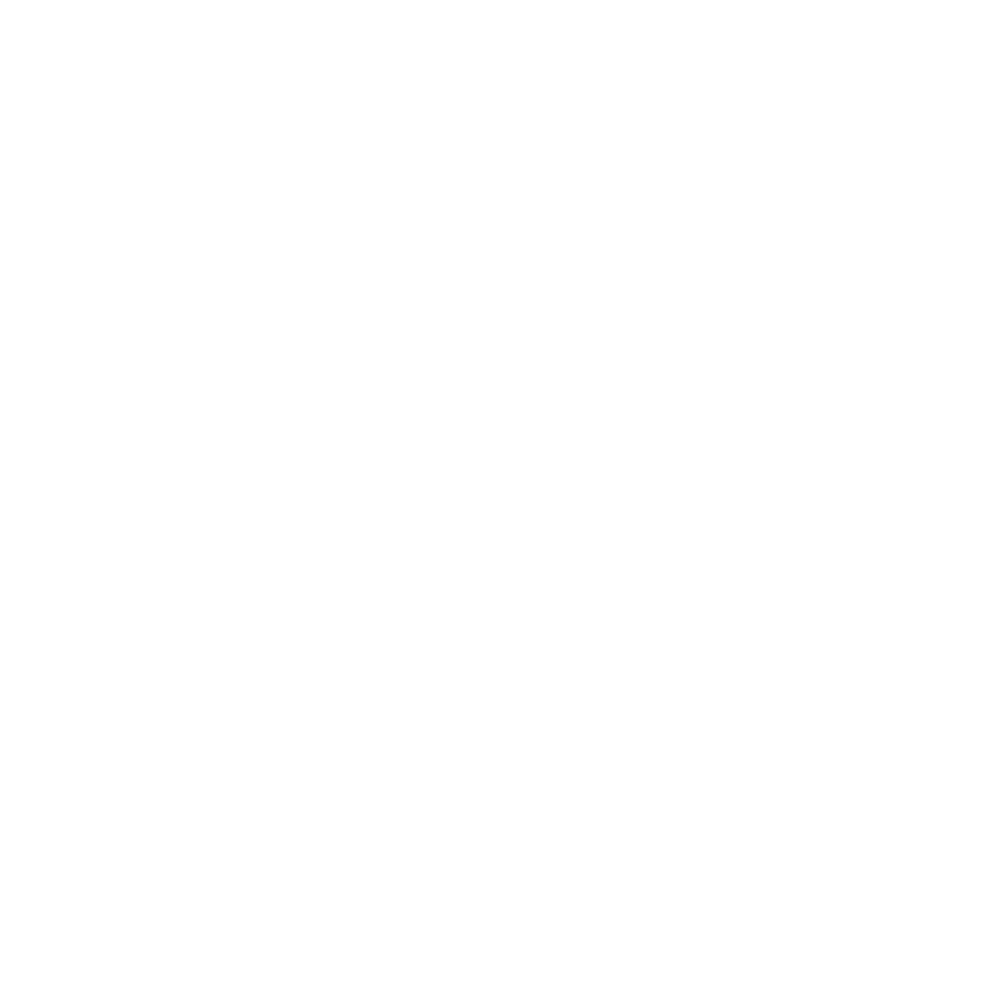 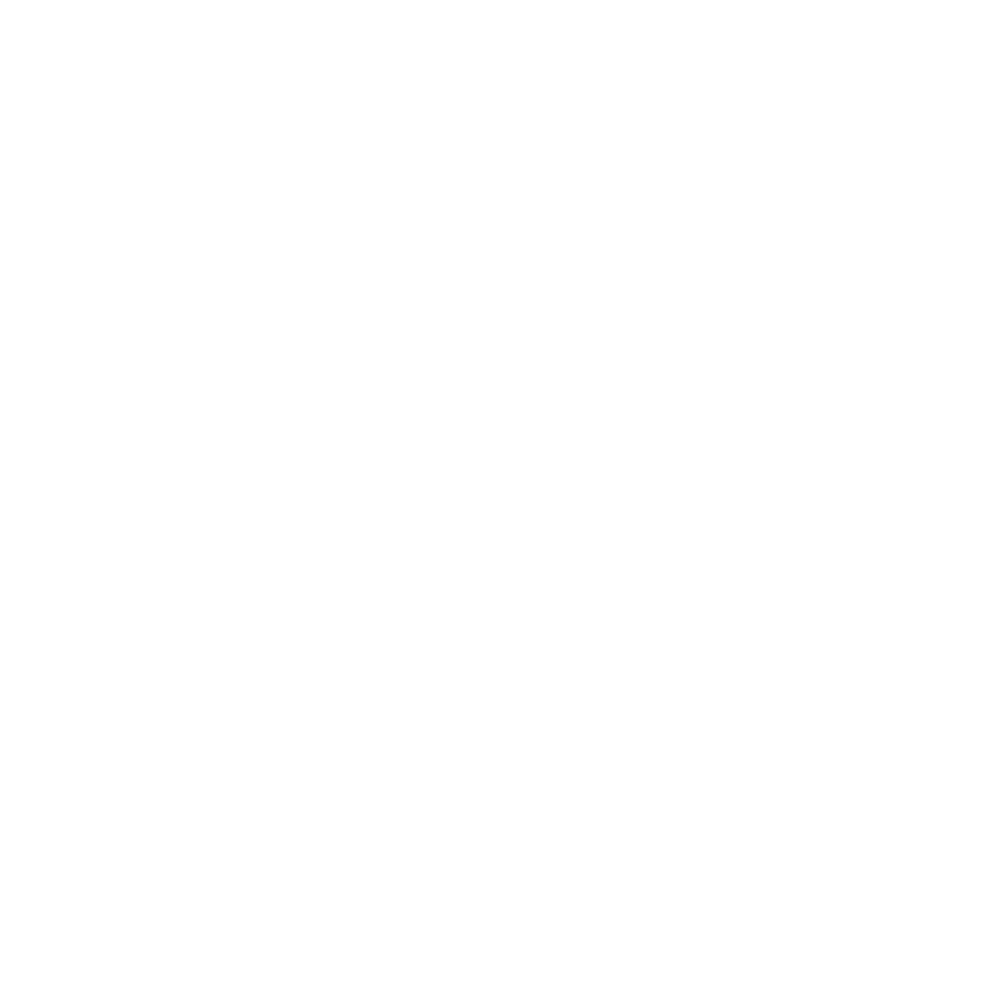 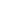 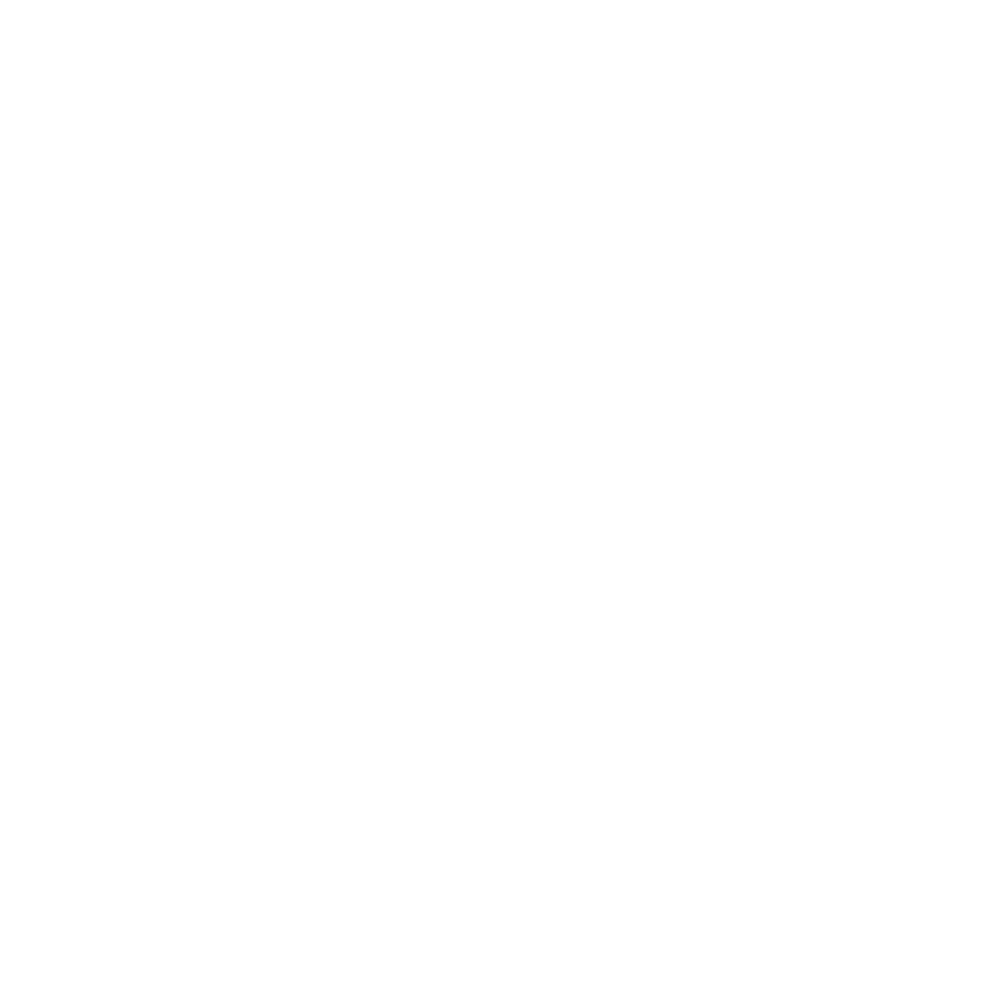 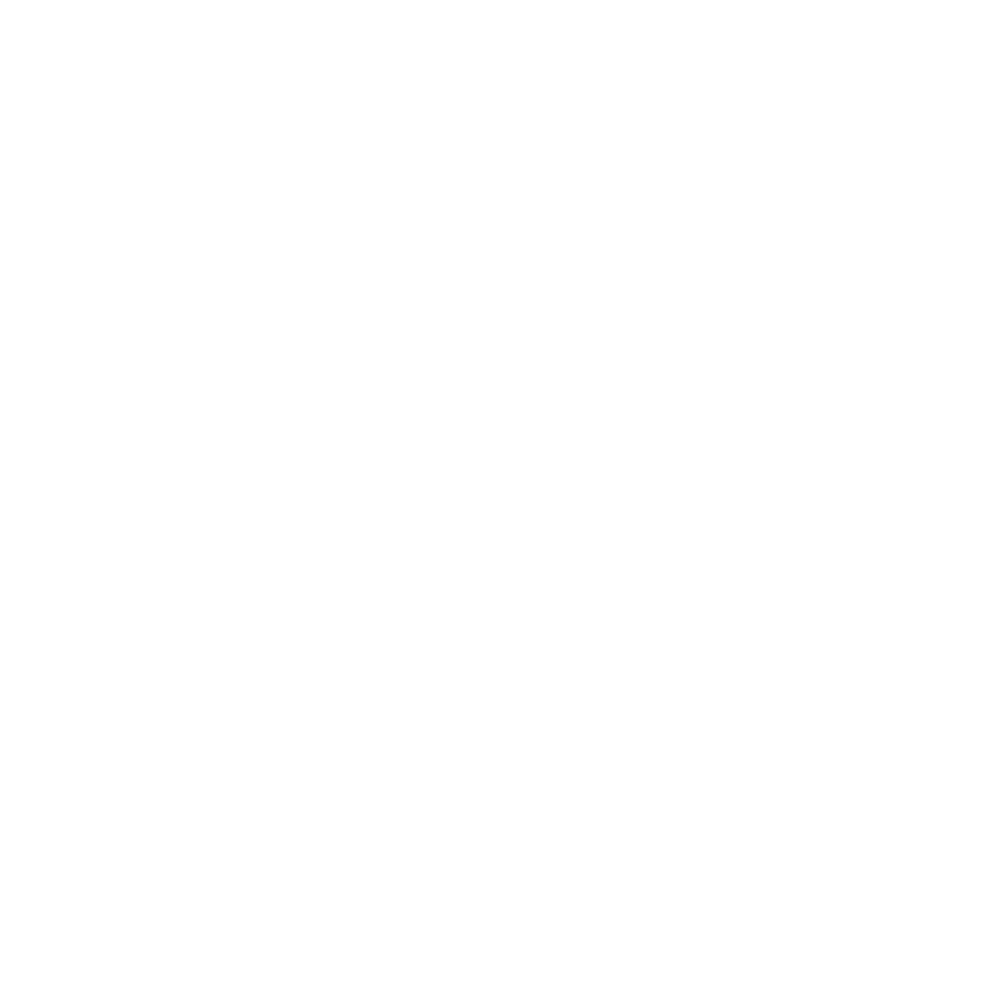 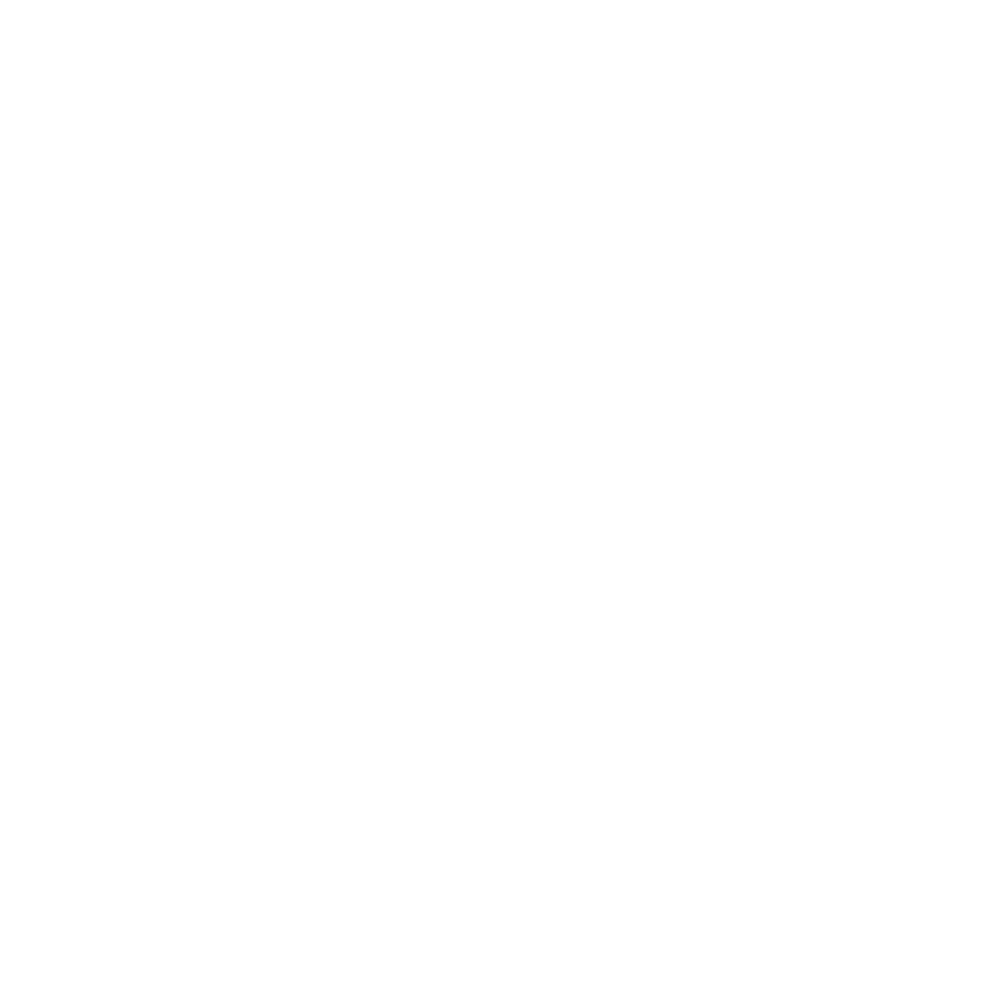 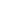 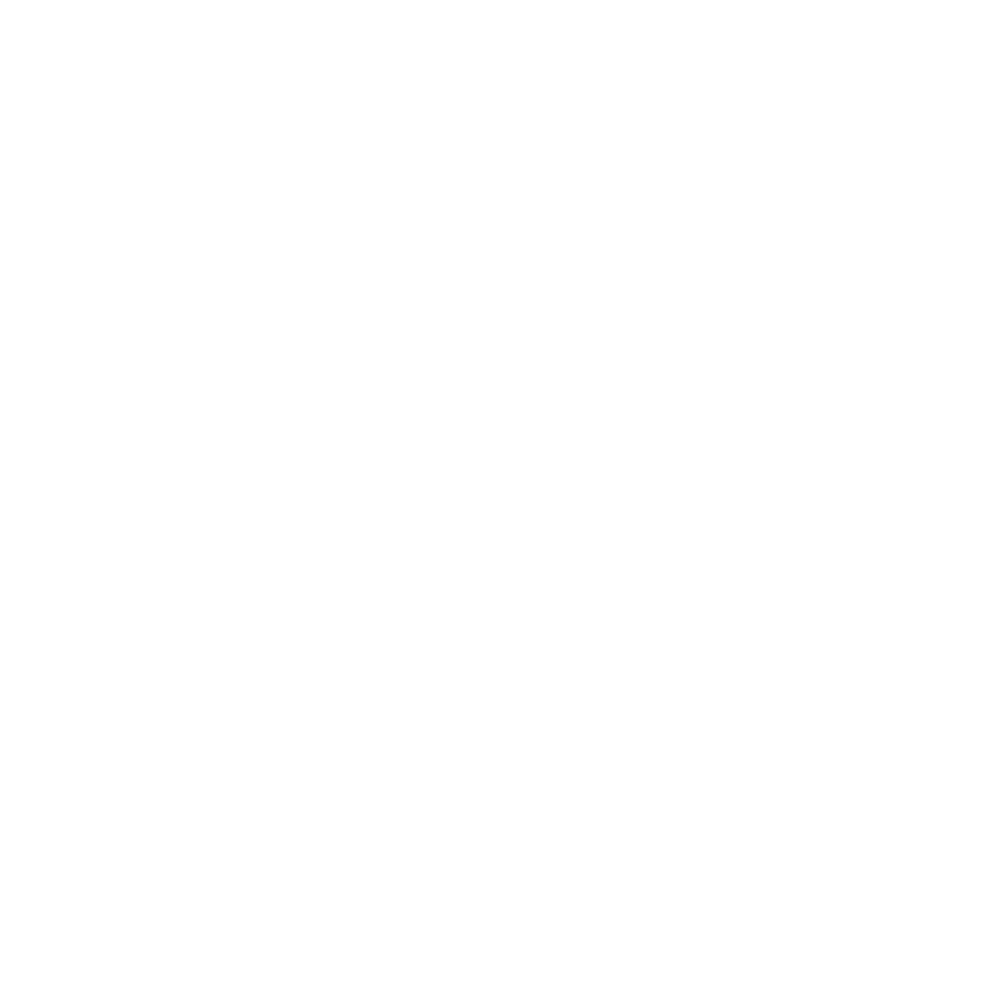 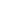 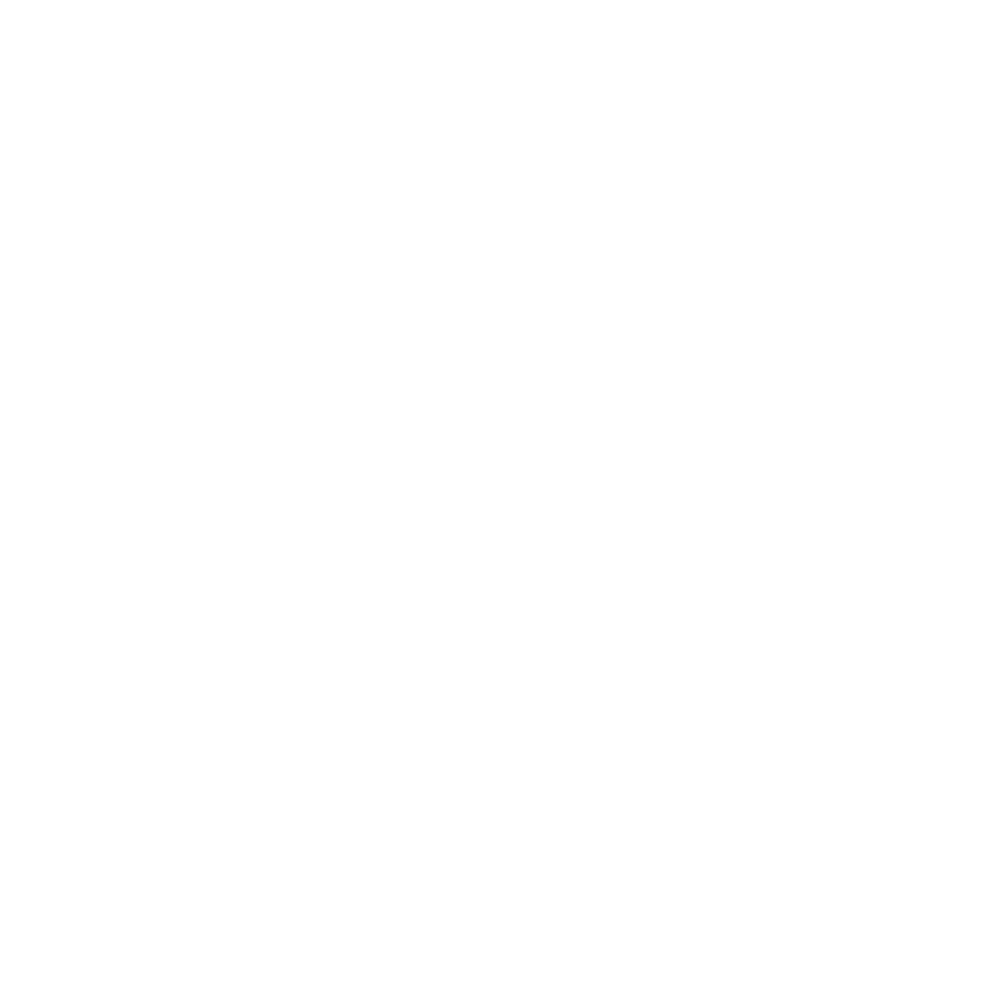 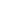 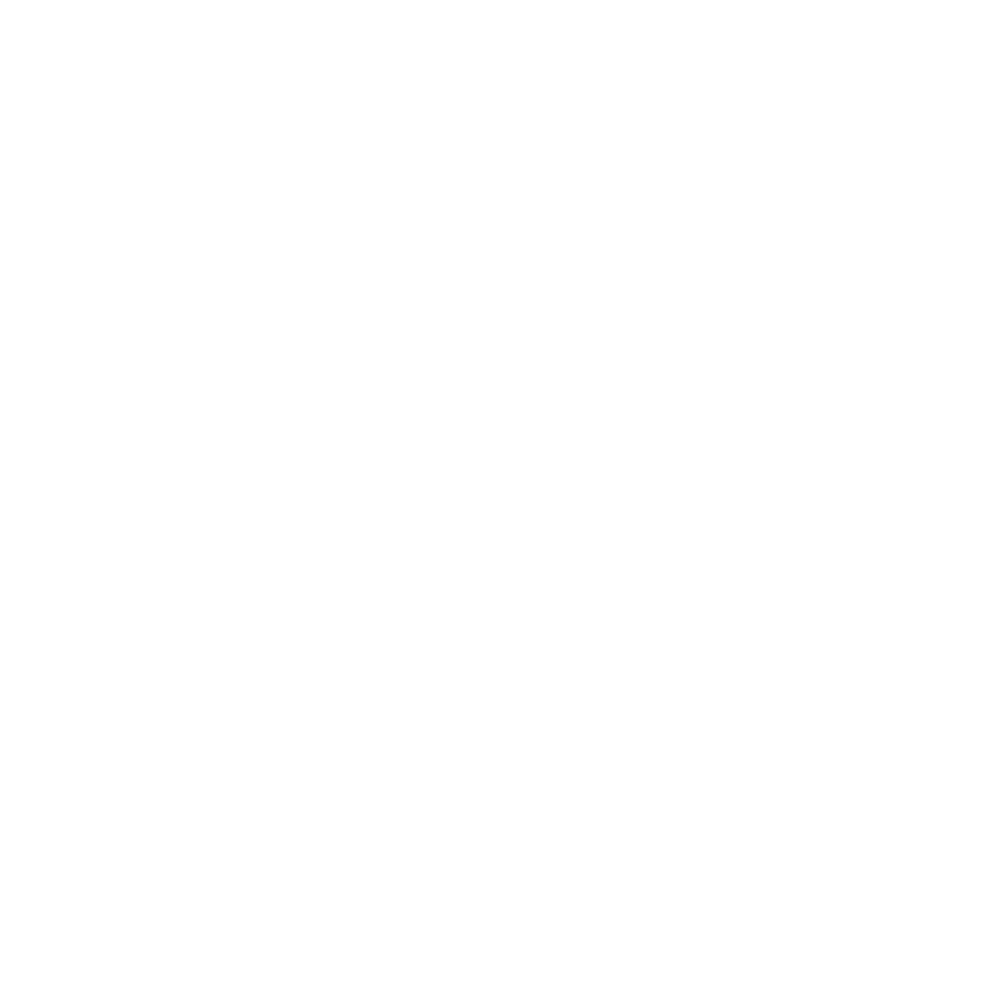 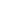 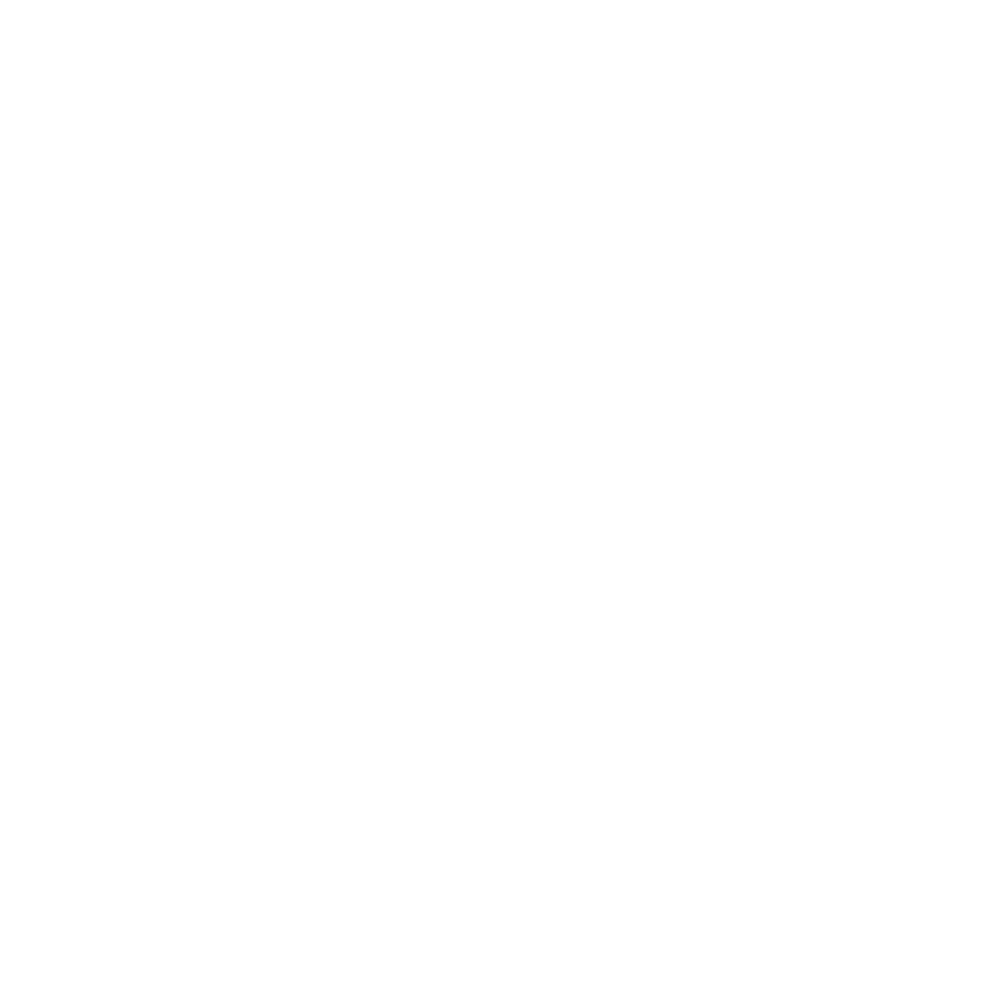 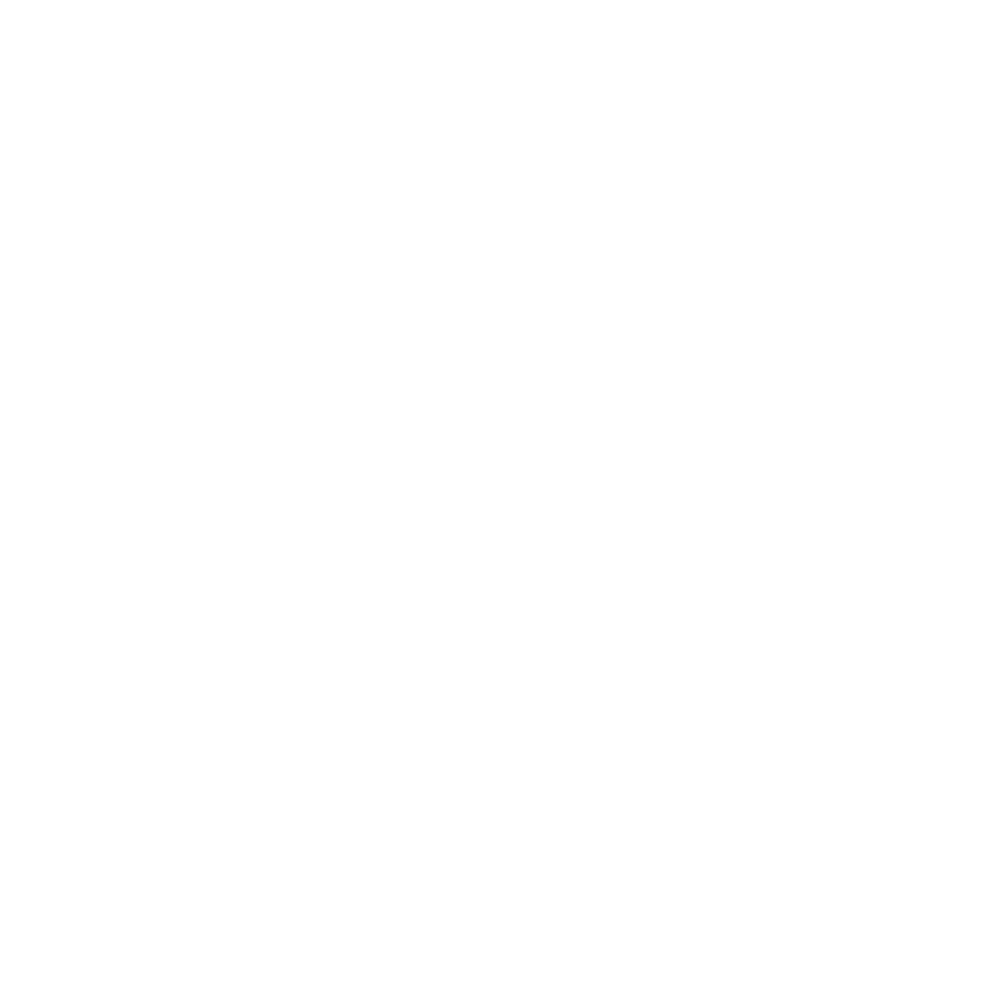 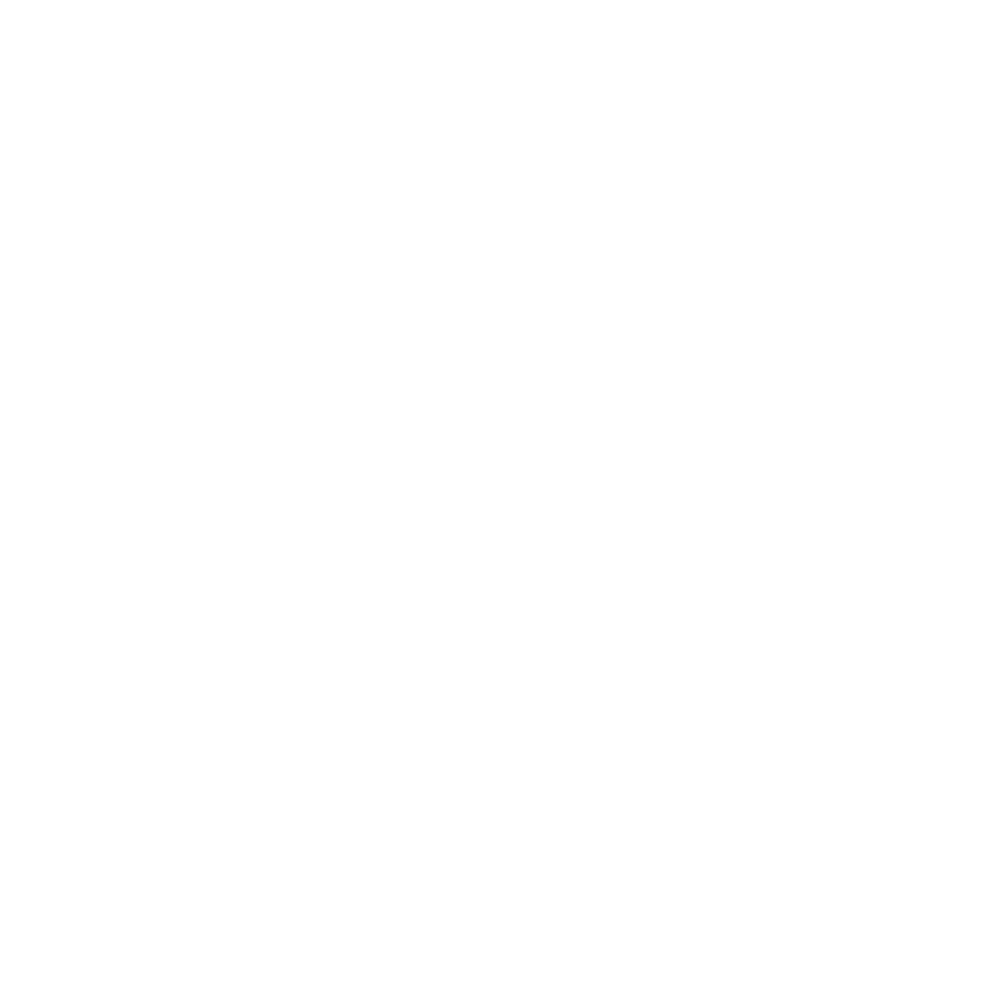 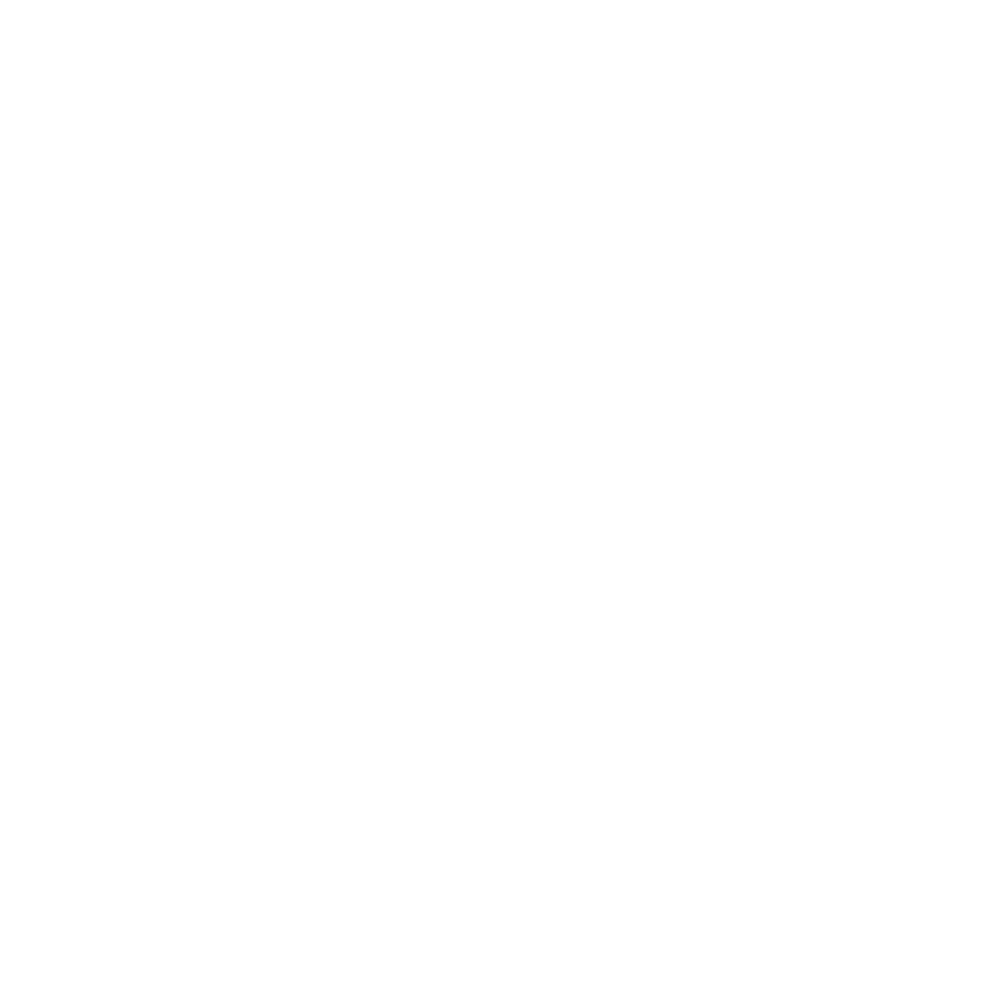 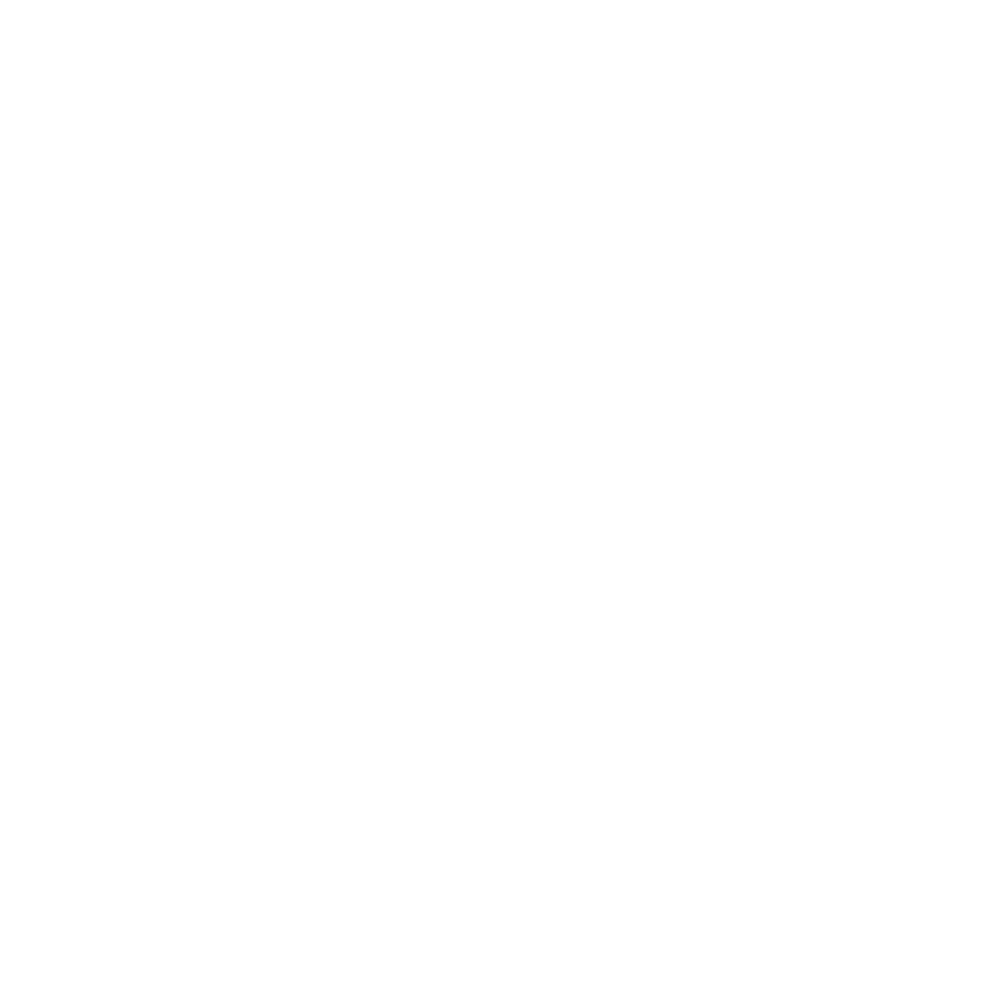 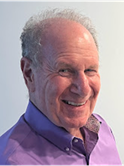 Paul Goldstein, 
GenerationsForward
Paul Goldstein has made it his mission to speak about his parents’ 
experiences in Nazi-occupied Poland—how his mother escaped from the 
Warsaw Ghetto, how his parents’ cheated death in concentration camps, 
and how a miraculous discovery led him to learn of his father’s role in a 
historic revolt at the Treblinka extermination camp.

With the aid of family and archival photographs and his parents’ written and video testimonies, he explains what can happen when hatred and antisemitism go unchecked and how his parents’ lessons of life, death, and survival impacted his own attitudes and behaviors.

Paul was the keynote speaker at the University of New Haven’s Holocaust Remembrance Day and Morse Life’s Kristallnacht Remembrance Day in 2024. Since 2016 he has presented to over 15,000 students, teachers, administrators, and adult audiences in CT, NY, NJ, and FL as a personal tribute to those who survived and those who died during those years of unparalleled depravity and hatred.
[location]

[date]

[time]
Event held at: